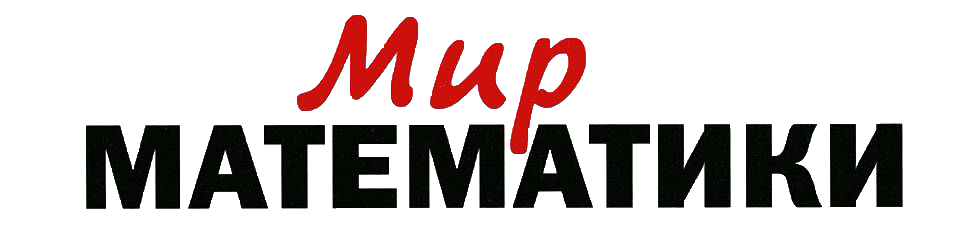 Книжная коллекция
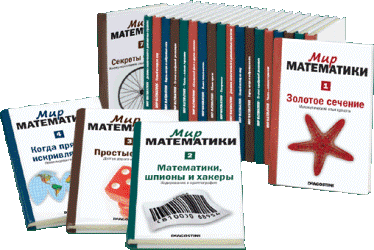 Золотое сечение
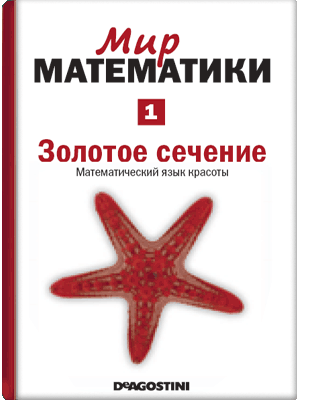 Золотое сечение
●
A
С
В
Парфенон
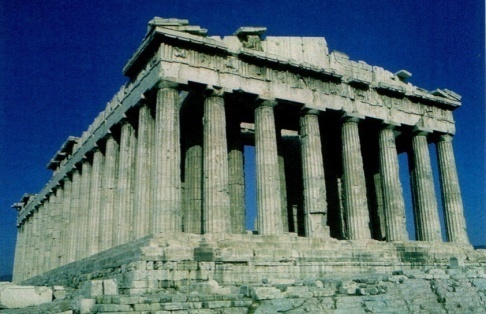 Золотое сечение в природе
Пропорции головы человека
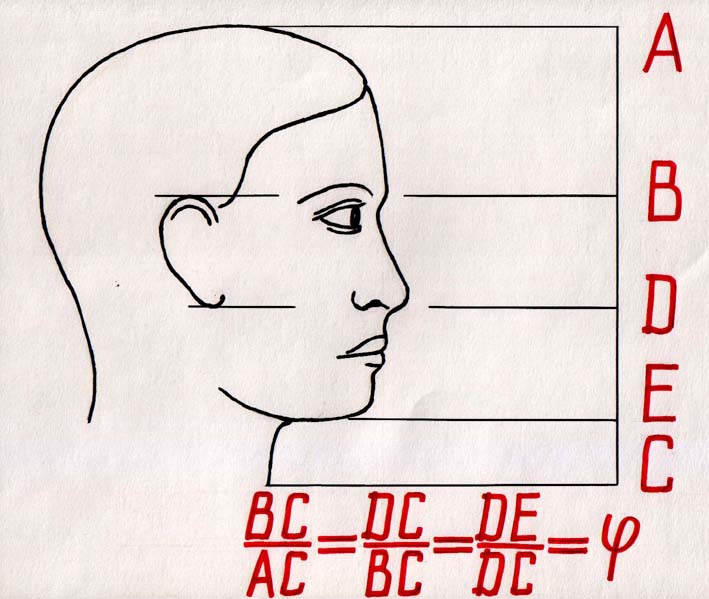 Пропорции тела
АПОЛЛОН
БЕЛЬВЕДЕРСКИЙ
Сайт www.deagostini.ru
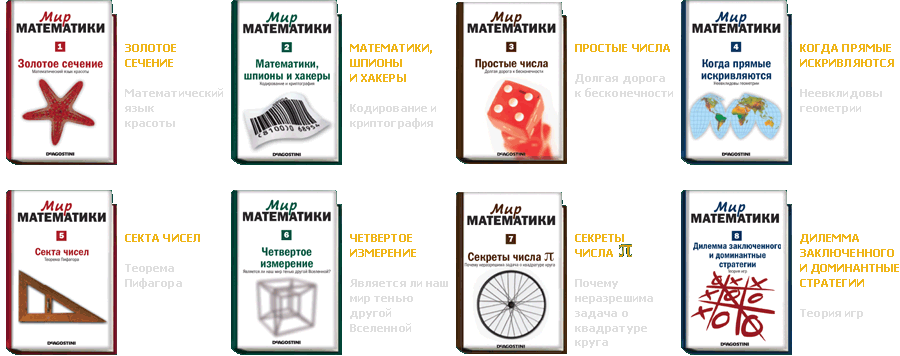